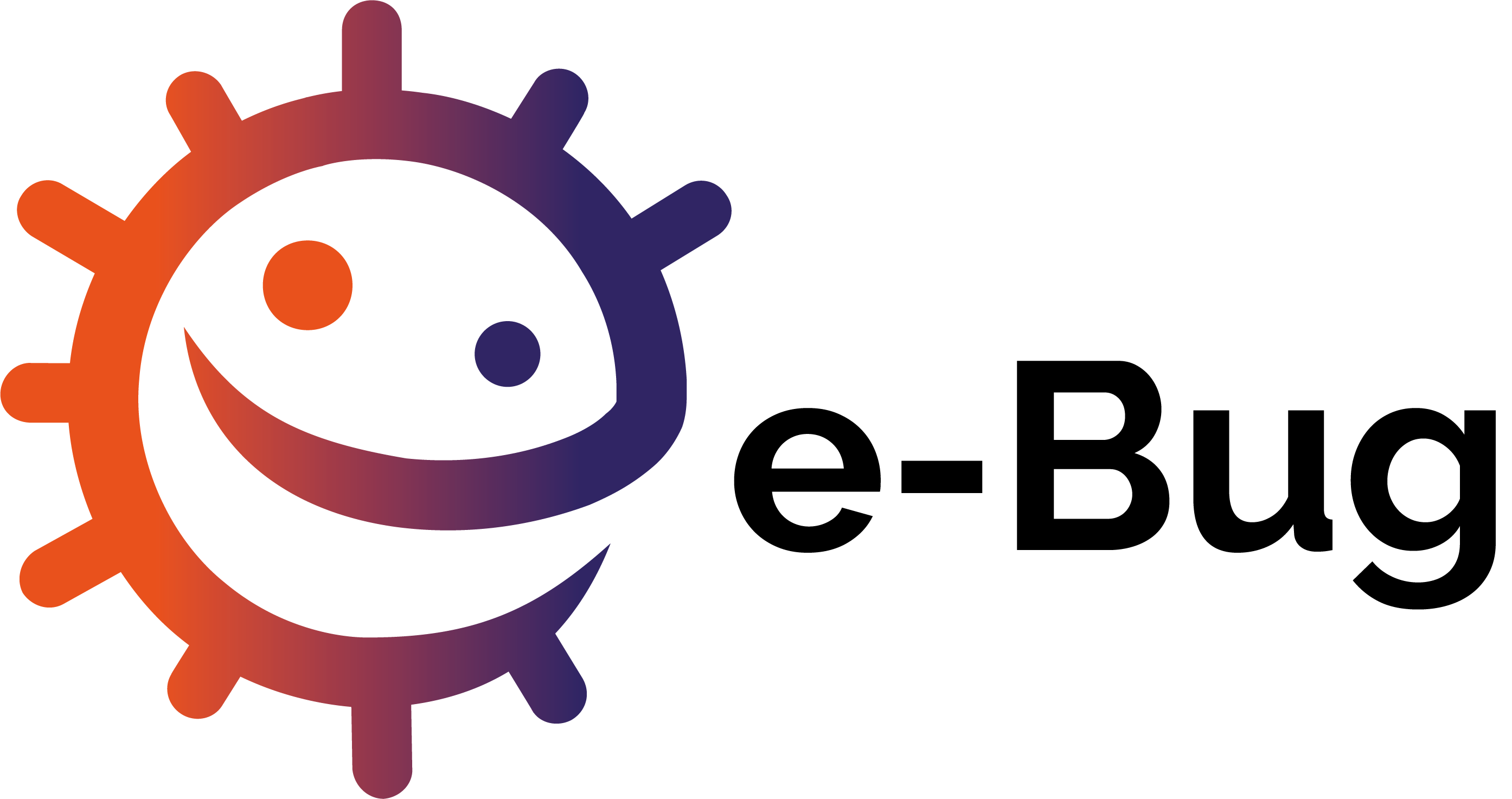 Enseigner les vaccinsRéférences et liens
Cours en ligne e-Bug destinés aux 
enseignants 1er degré, infirmières scolaires, 
étudiants en santé pour le service sanitaire.
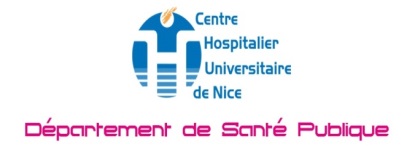 Conception: groupe de travail e-Bug France
Contact: e-bug@chu-nice.fr
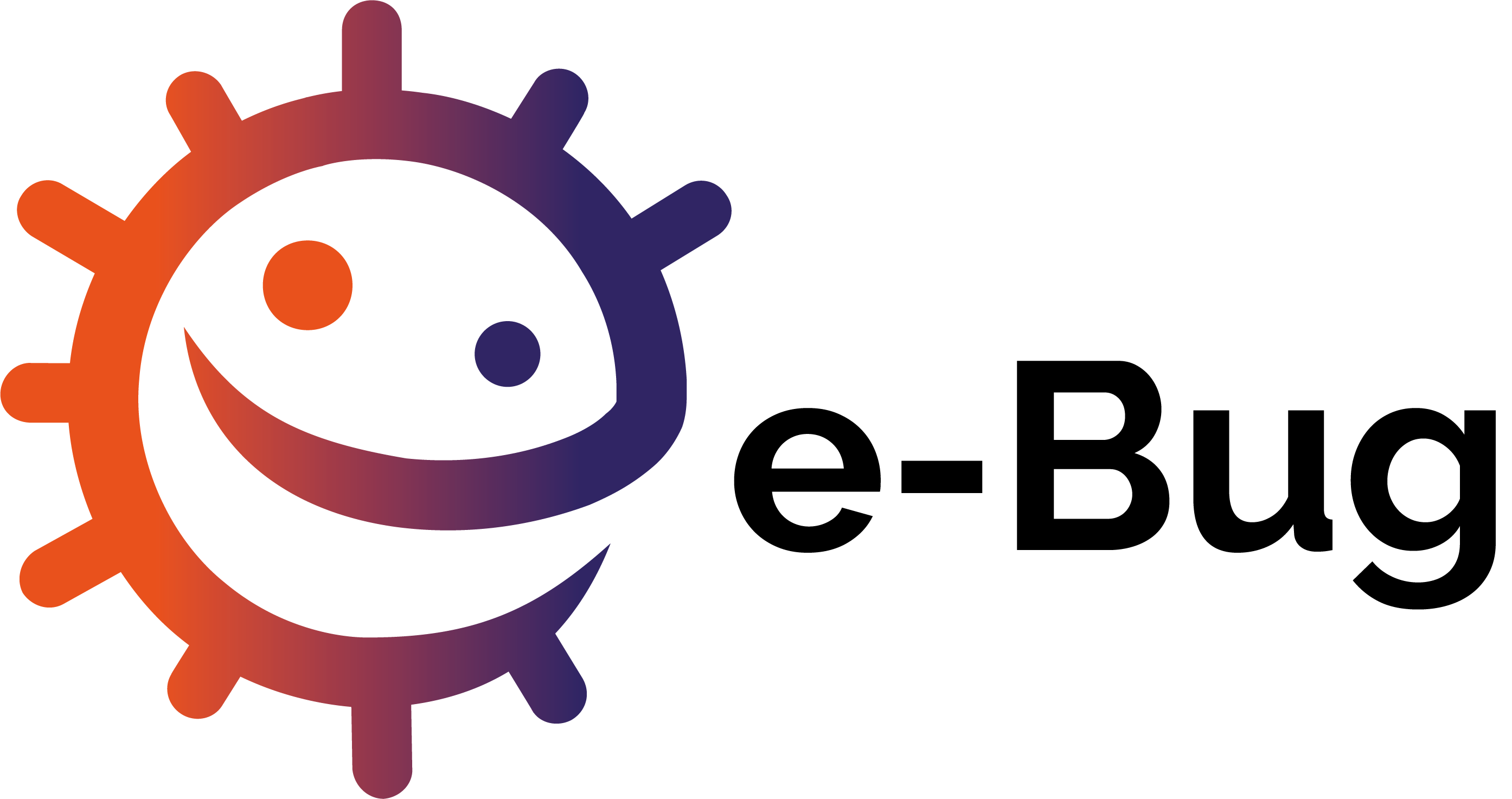 Enseigner les vaccinsRéférences
http://vaccination-info-service.fr/

Planète vaccination Santé Publique France

https://www.inserm.fr/thematiques/immunologie-inflammation-infectiologie-et-microbiologie/dossiers-d-information/vaccins-et-vaccination
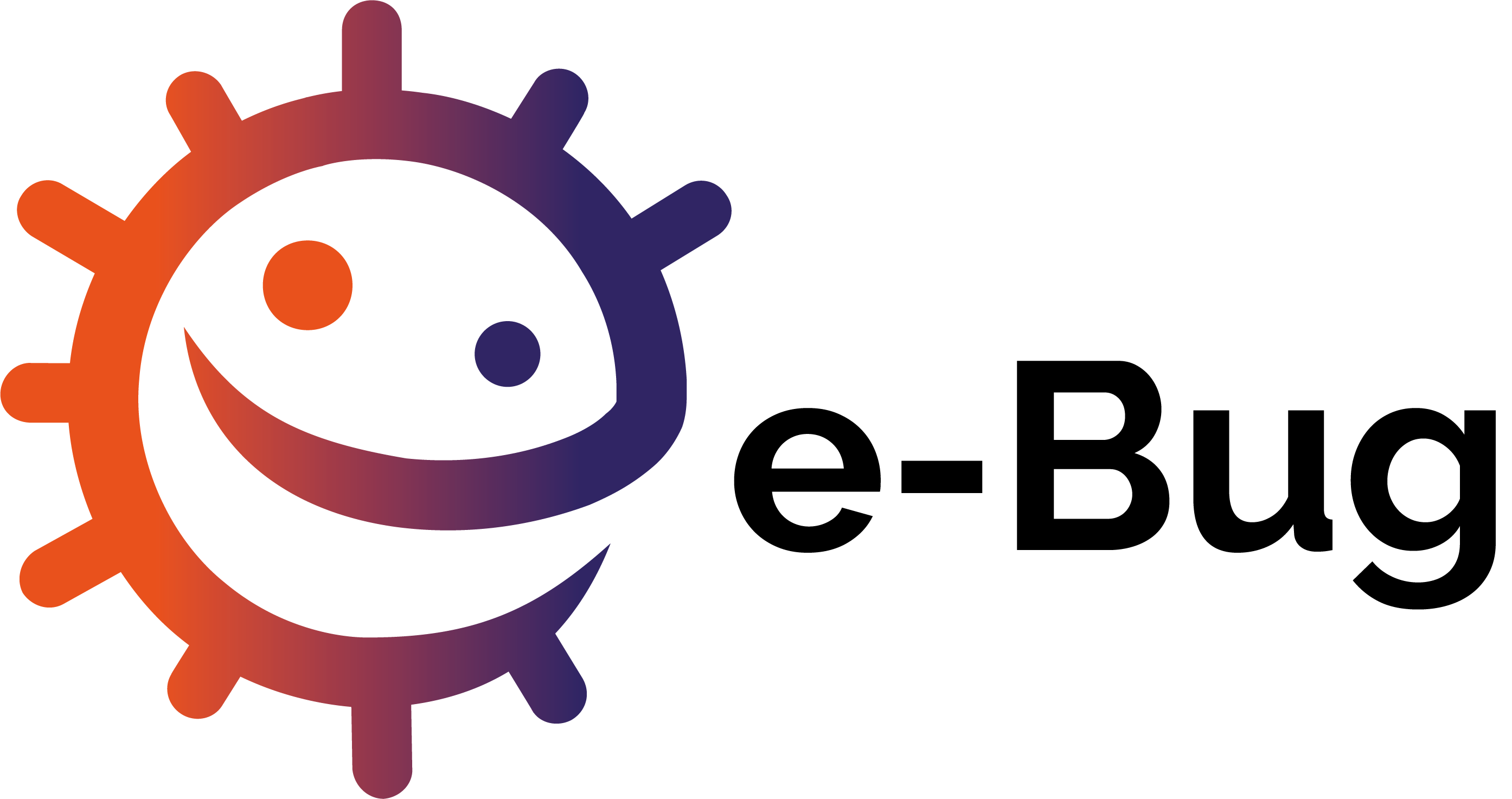 Vidéos
Comprendre la vaccinationCette vidéo est une première approche de la vaccination. On y découvre entre autres, le principe de la vaccination, l’importance de se faire vacciner pour soi et pour les autres et les vaccins qu’on doit faire. Santé Publique France.

Vidéo sur la méningite de l'Institut Pasteur

Inserm Grandes tueuses : La rougeole

Inserm Grandes tueuses : les hépatites
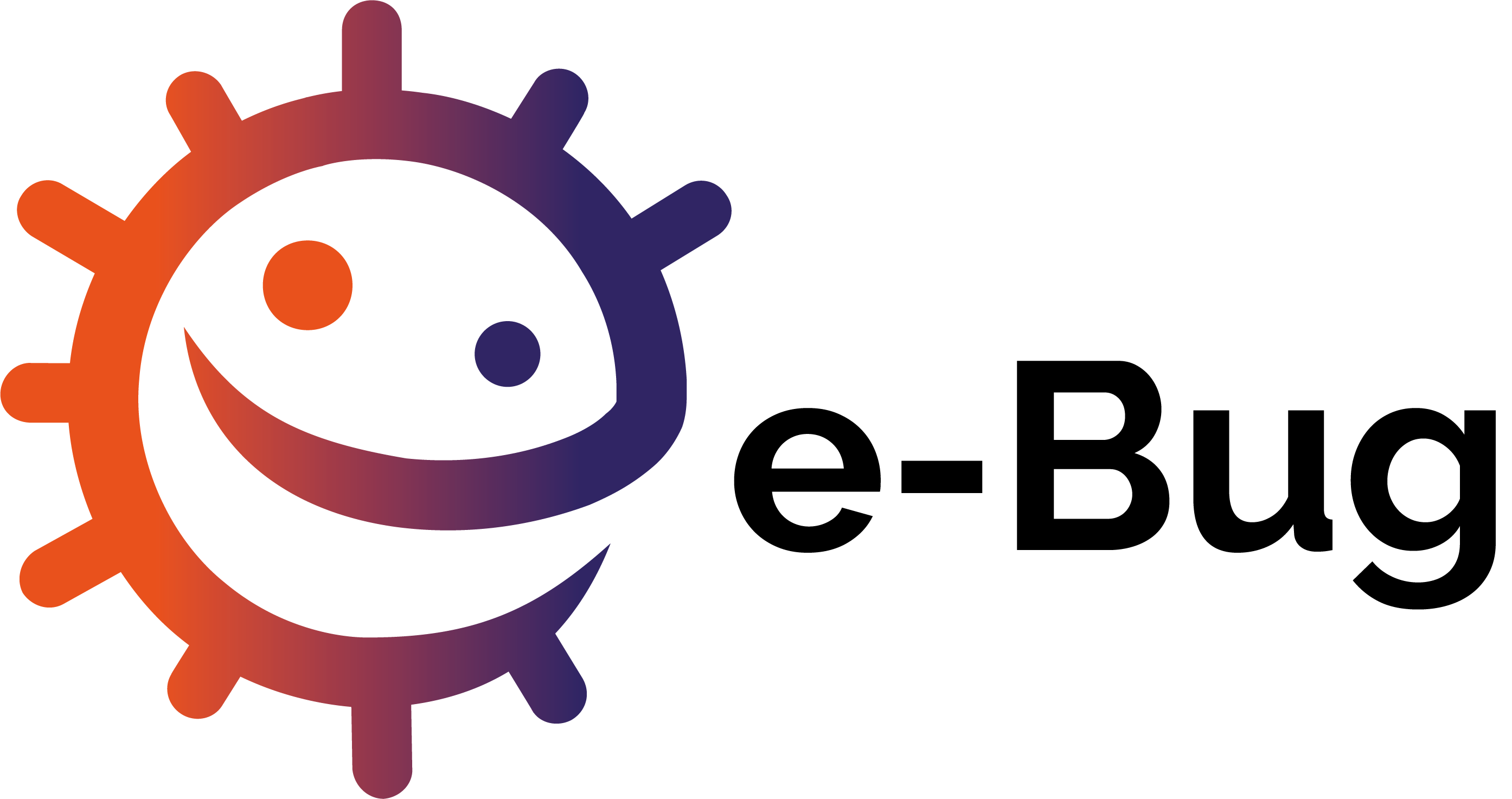 Prévention des infections: Vaccinations

Divers jeux et activités pour les élèves dont une animation sur les grandes découvertes scientifiques

Calendrier vaccinal interactif
Activités e-Bug pour les élèves d’école primaire